Myelinated Neurones Question
Explain how the structure of a myelinated neurone allows for faster transmission of nerve impulses.
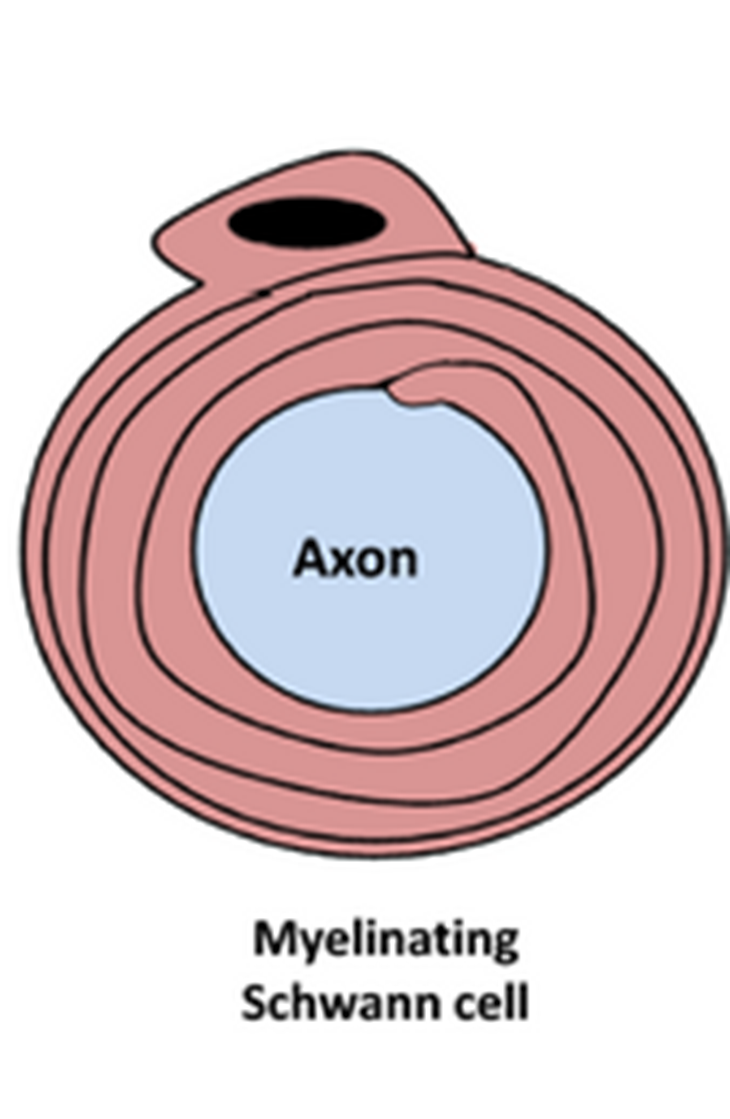 ____________________________________________________________________________________________________________________________________________________________________________________________________________________________________________________________________________________________________________________________________________________________________________________________________________________________________________________________________________________________________________________________________________________________________________________
Answer
Video link